1
ARQUITECTURA PÚBLICA
CURSO ELECTIVO
PRIMAVERA 2018
PROFESORA: CLAUDIA SILVA PAREDES
AYUDANTE: RODRIGO CACERES MOENA
2
celulares
Contactos
csilvaparedes@gmail.com

+569 71409051
Expresa necesidad
Con moderación
3
TEMARIO CURSO
4
TEMAS - ACTIVIDADES
TEMAS ACTIVIDADES
5
6
EVALUACIONES
Asistencia a clases, mínimo 75%. (10%). Haremos un ejercicio por clase que tendrá una nota. Estas se promediaran todas y será una nota final. Como no es factible tener un 100% de asistencia, se podrán borrar dos notas de estas.
Participación en casos prácticos en clases. (40%)
Paper, documento investigación. (50%)
7
BIBLIOGRAFIA OBLIGATORIA
PIRENNE Henri, (2009): La Democracia Urbana una vieja historia, Madrid, Capitan Swing.


Política Nacional de Desarrollo Urbano
http://cndu.gob.cl/wp-content/uploads/2014/10/L4-Politica-Nacional-Urbana.pdf
8
BIBLIOGRAFIA COMPLEMENTARIA
Definiciones de Arquitectura
https://www.plataformaarquitectura.cl/cl/871342/69-definiciones-de-arquitectura

 WALKER, Enrique, Lo Ordinario. GG
ROGER Richard, (2008). Ciudades para un Pequeño Planeta. Madrid. Gustavo Gili.
9
RECURSOS WEB
www.arquitecturamop.cl
www.mop.cl
www.dipres.cl
www.mideso.cl
www.minvu.cl
10
ARQUITECTURA RELIGIOSA
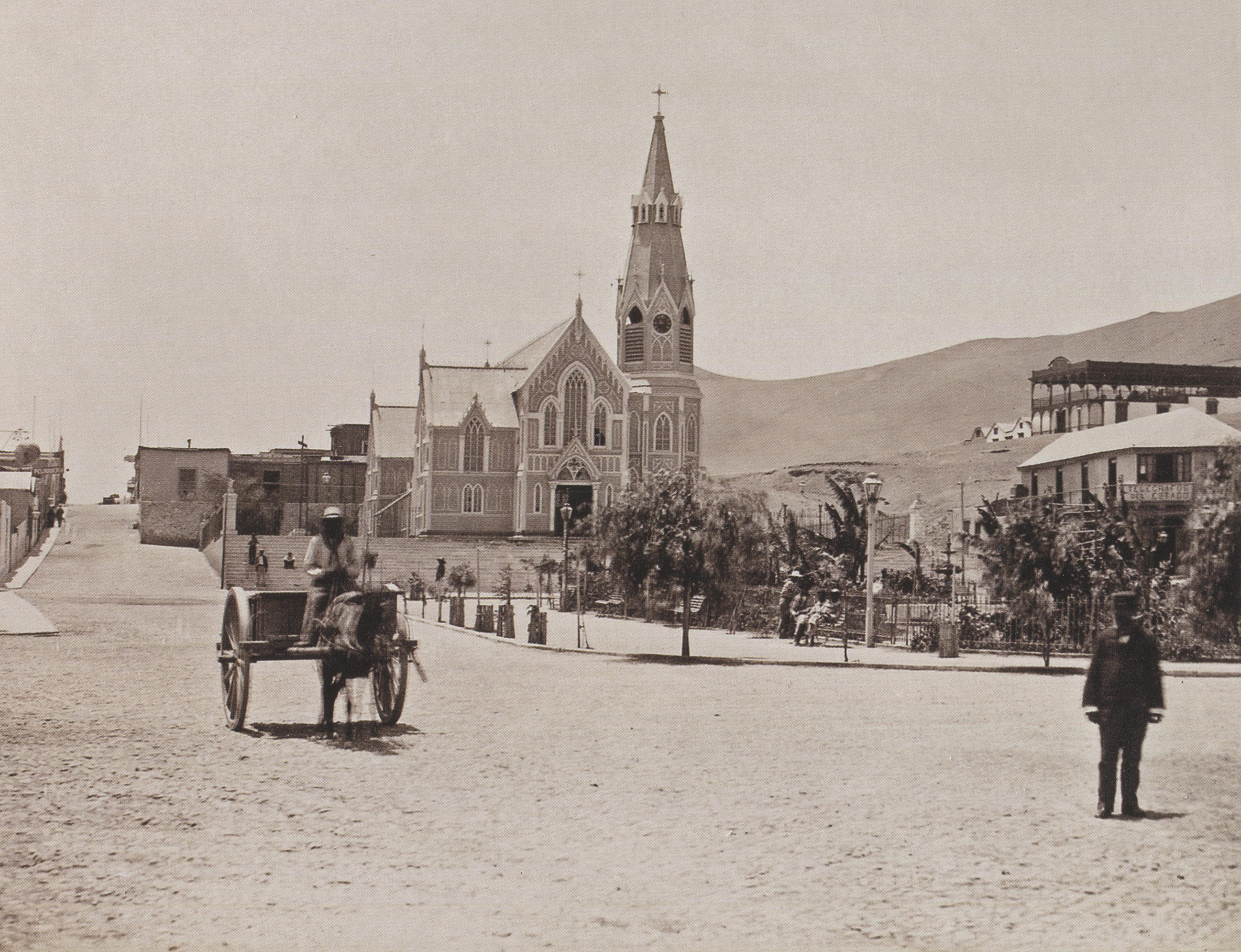 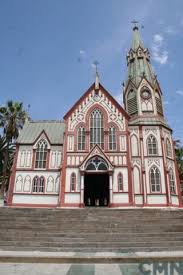 11
ARQUITECTURA PATRIMONIAL
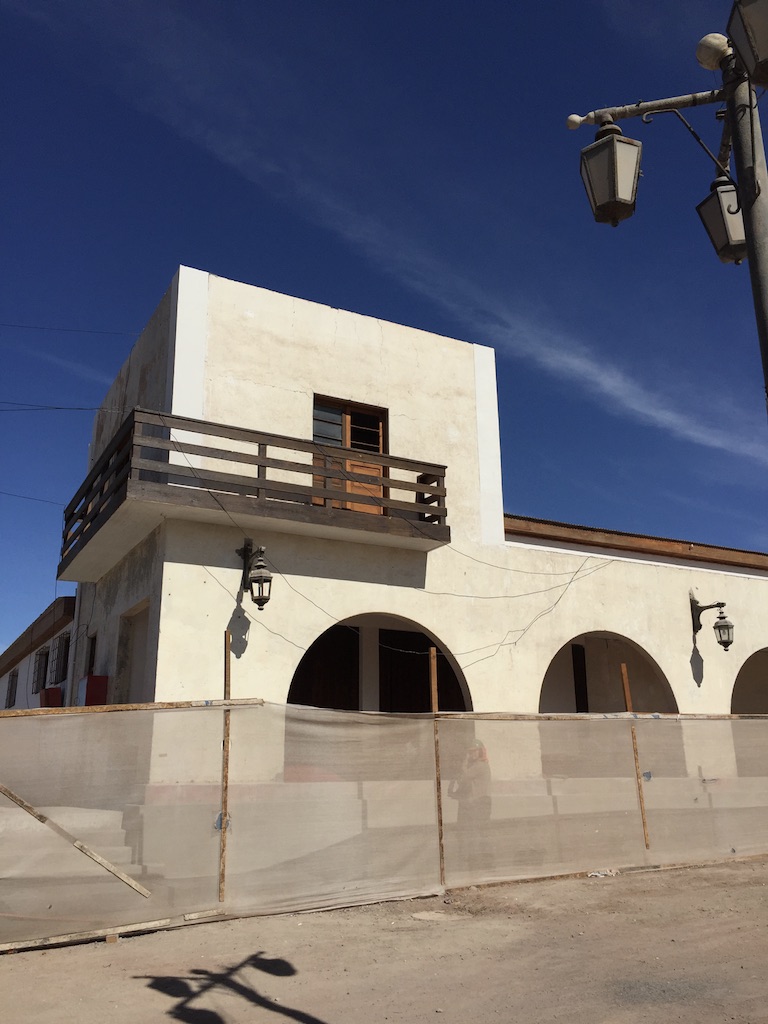 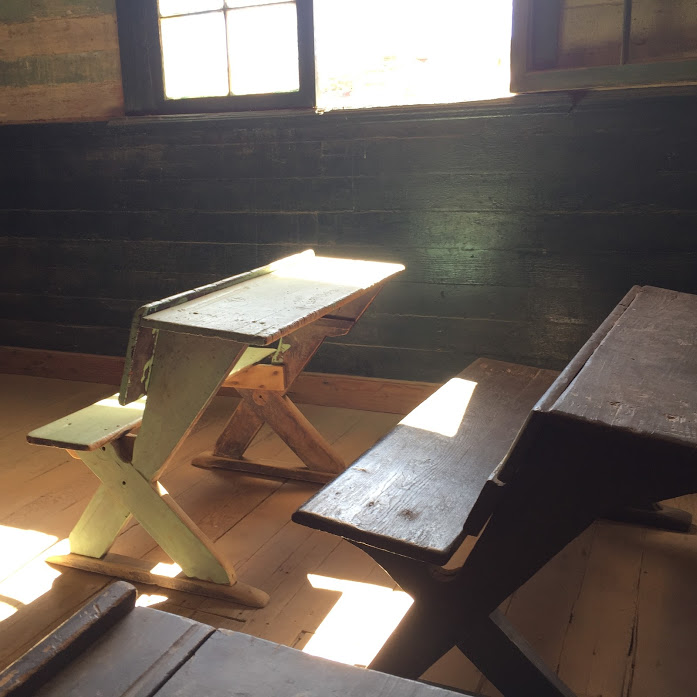 12
complejo fronterizo chungará
13
TRABAJO PRACTICO
REALIZAR UNA REPRESENTACION CON EL MATERIAL ENTREGADO
TEMA:
PERCEPCIÓN EN EL ESPACIO PUBLICO
REGLAS
20’ PARA SU REPRESENTACION
PUEDEN INTERCAMBIAR PIEZAS
PUEDEN UTILIZAR LAPIZ Y PAPEL
EXPLICAR MODELO EN 2’
14
GRACIAS